דיוקי הגייה
מיקוד קורונה תשפ"א
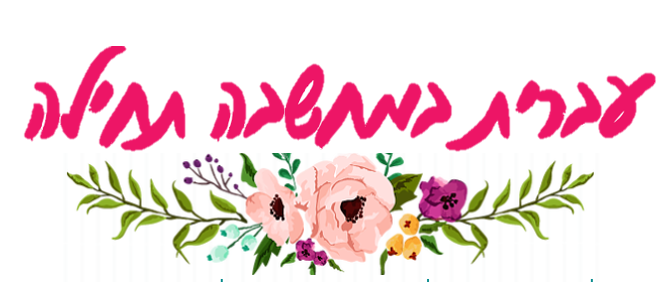 השדה
הֵרִיק
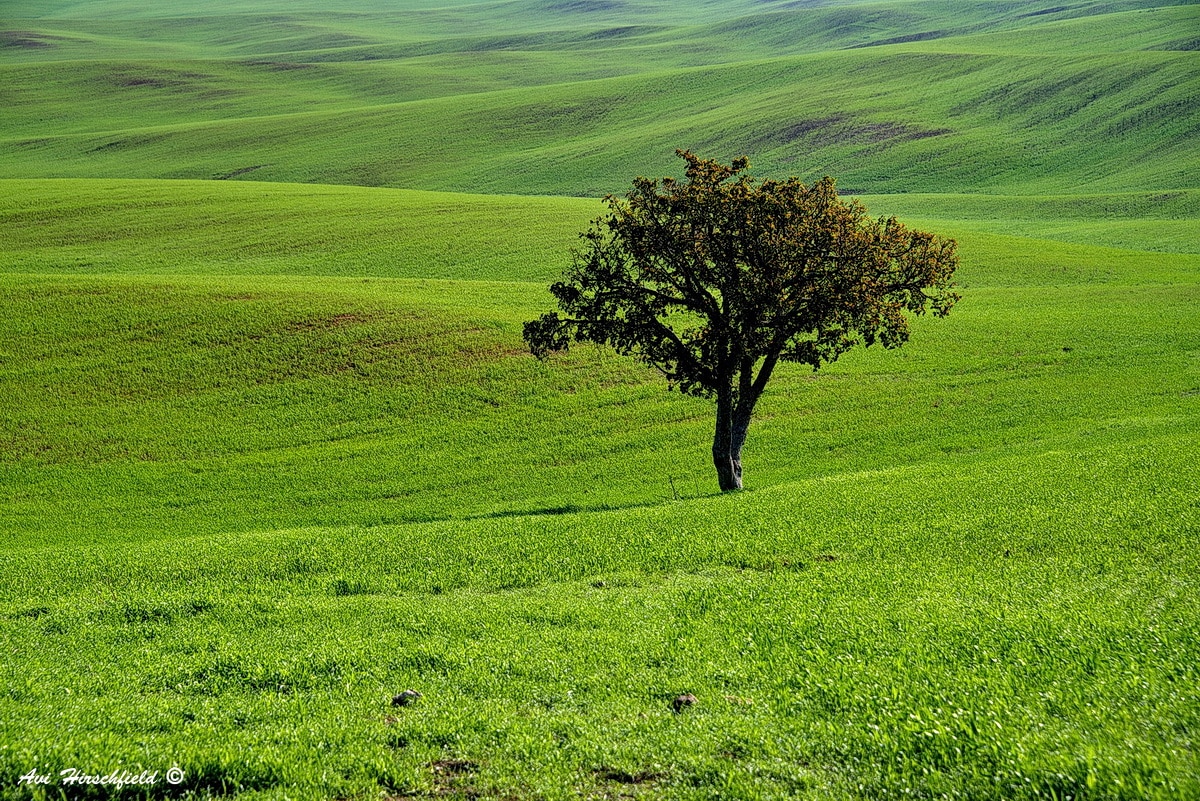 שורש רי"ק
שורש י/ור"ק
הוֹרִיק
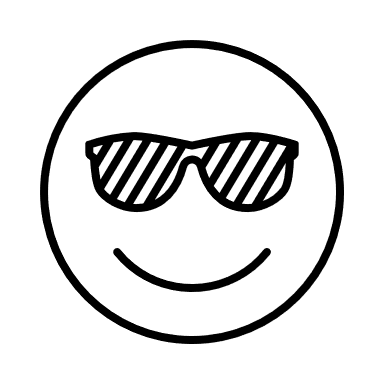 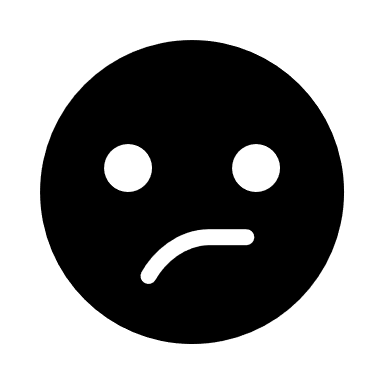 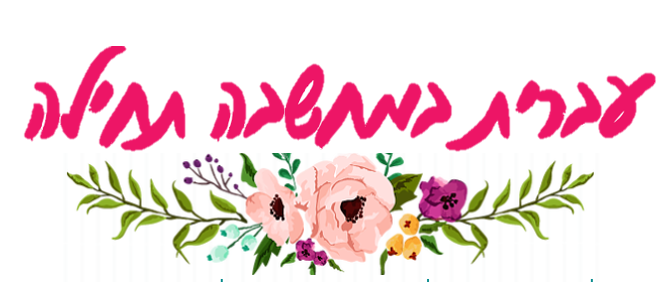 התלמידים נוכחים בכיתה.
שורש נכ"ח
שורש י/וכח
נוֹכָחִים
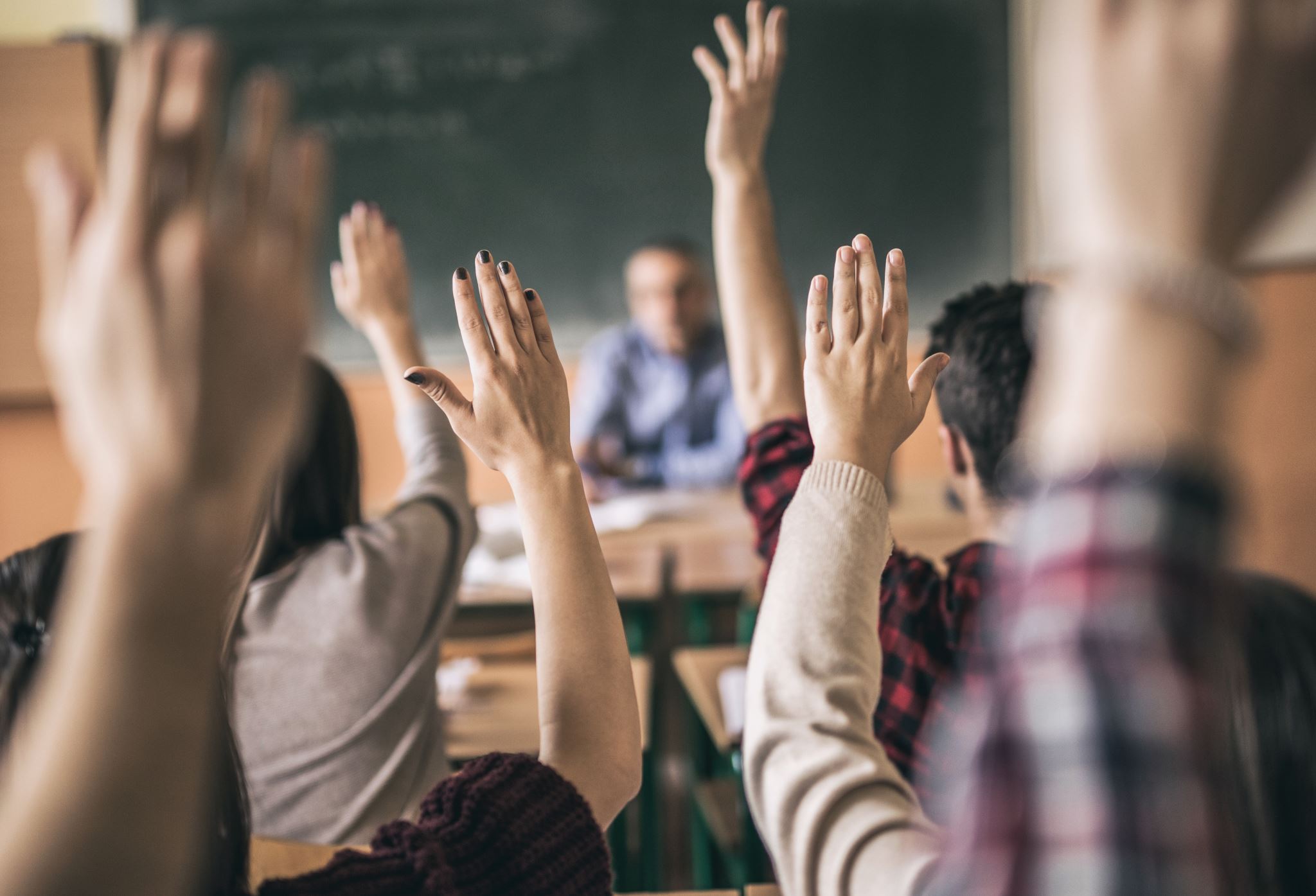 נוֹכְחִים
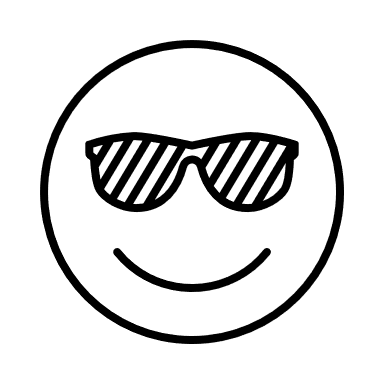 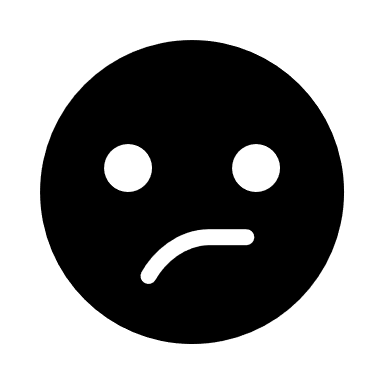 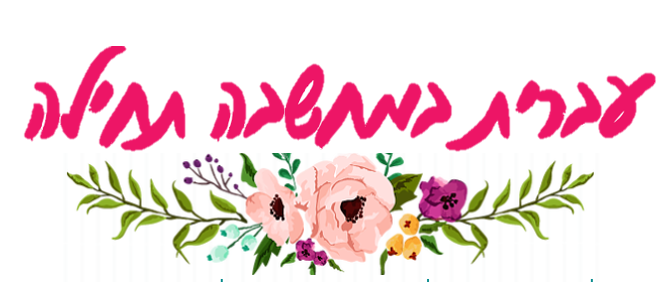 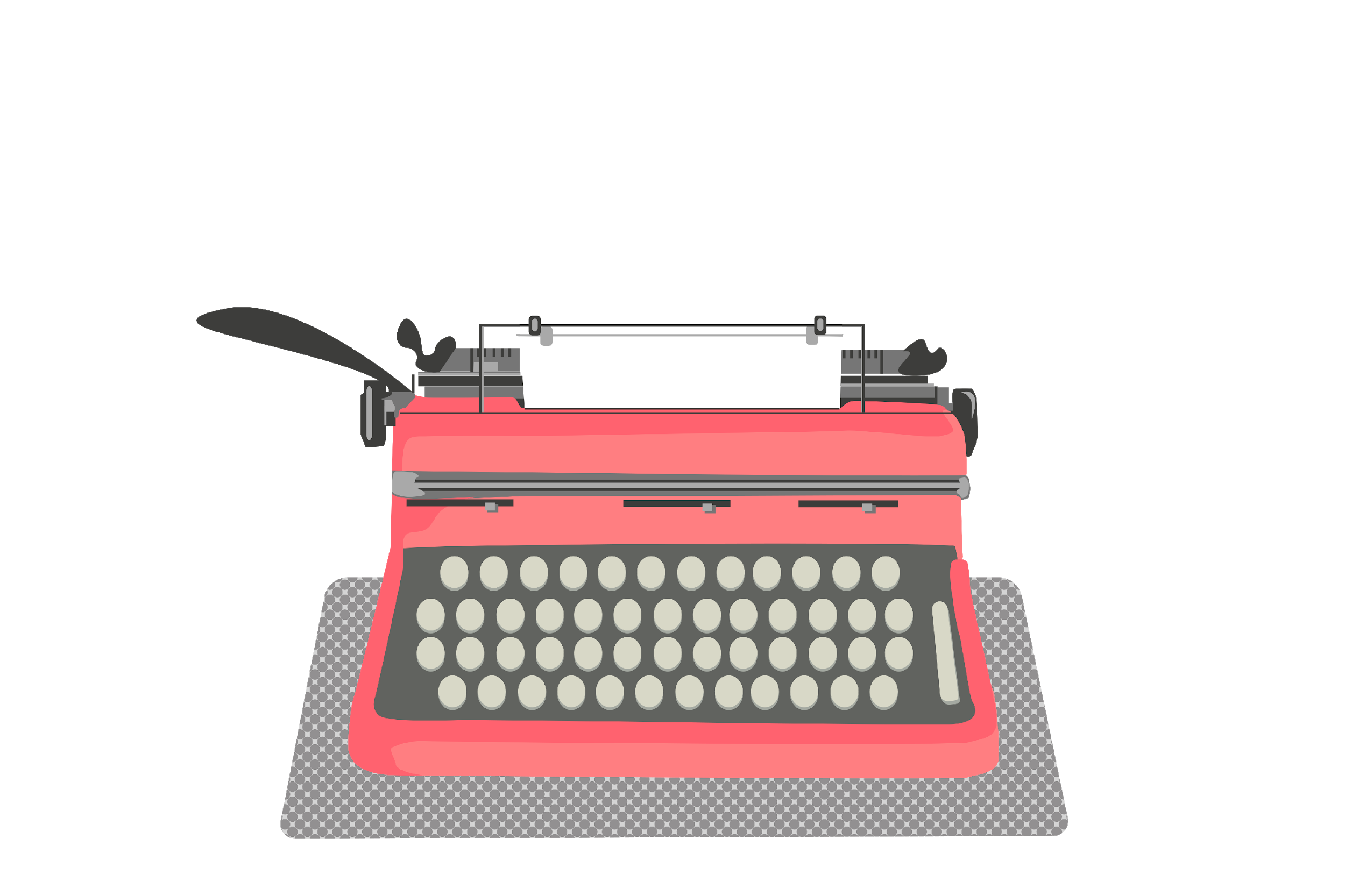 נכנס
כינס
כנסו לקישור במודעה
הִכָּנְסוּ
לקישור במודעה.
כַּנְּסוּ
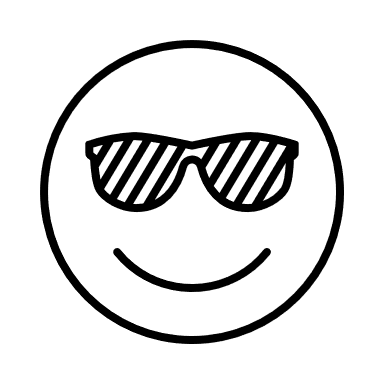 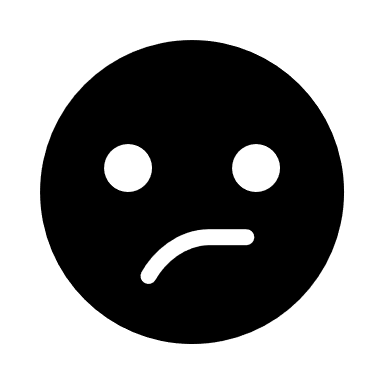 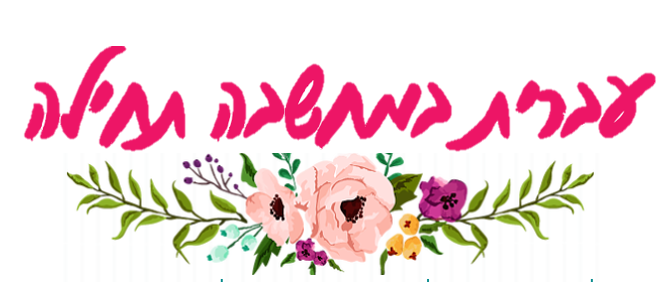 הגענו להפגנה כדי
לִמְחֹא
מחה 
מחאה
מחא כף
הגיעו להפגנה בכיכר
לִמְחוֹת
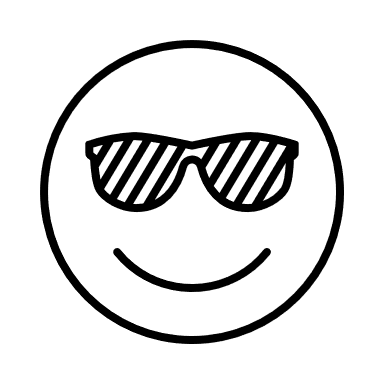 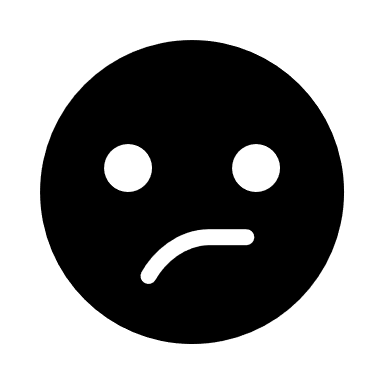 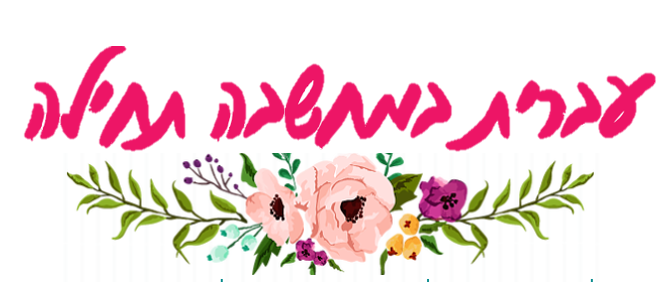 הבחור
הֵשִׁיט
שורש שי"ט
שורש י/ש"ט
הוֹשִׁיט
את הסירה.
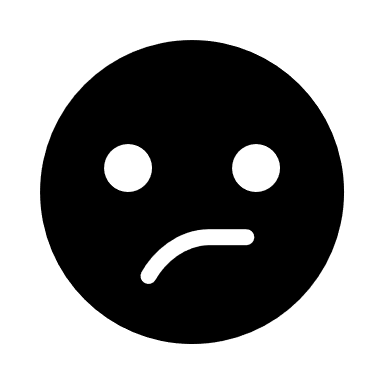 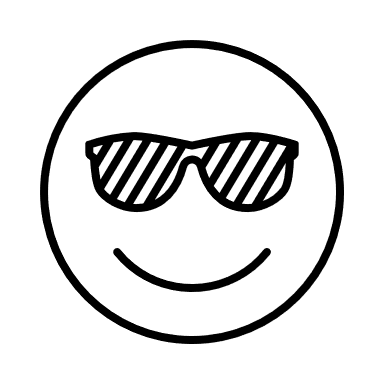 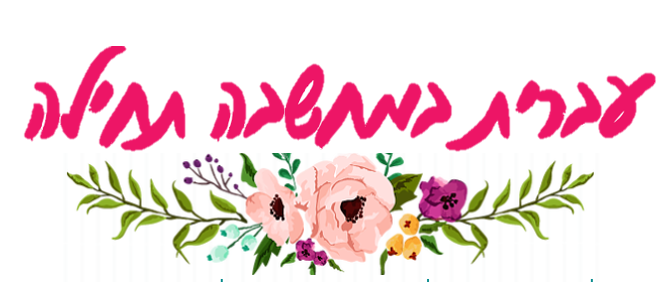 התלמיד .... מעבודה קשה.
יִגַּע
יג"ע
נג"ע
יִיגַע
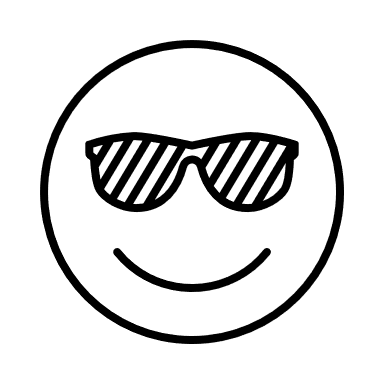 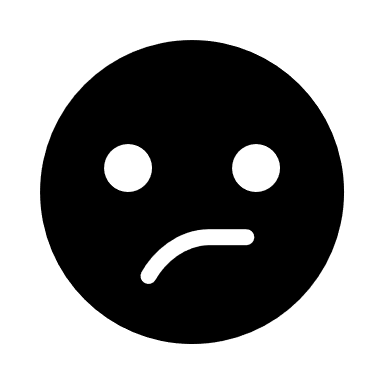 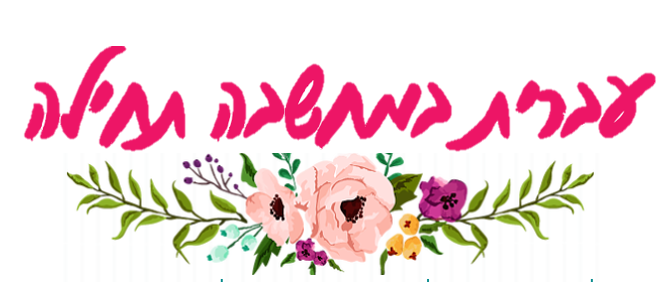 אנשים נוצרים בליבם דאגות.
נוֹצָרִים
יצ"ר
נצ"ר
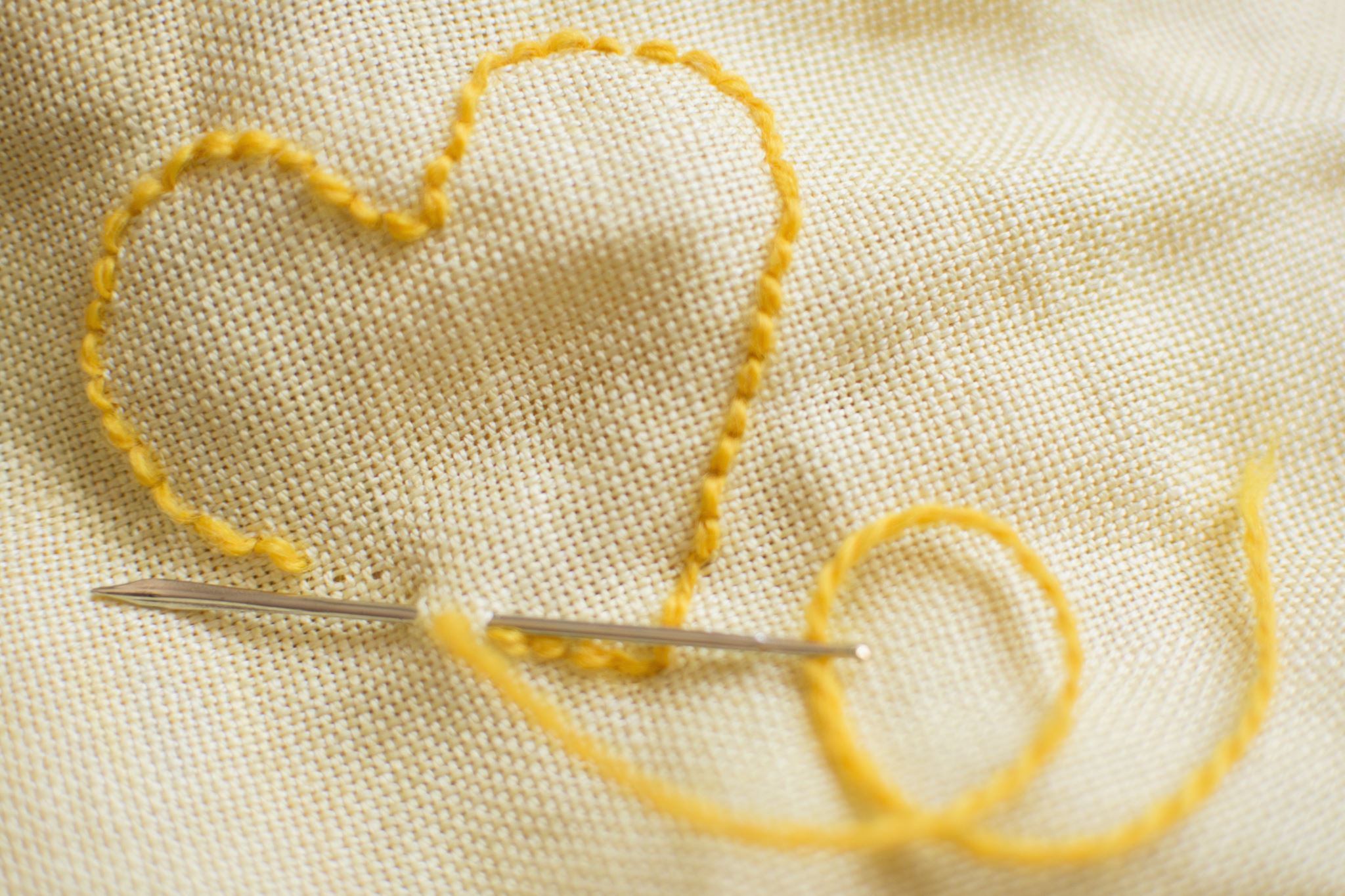 נוֹצְרִים
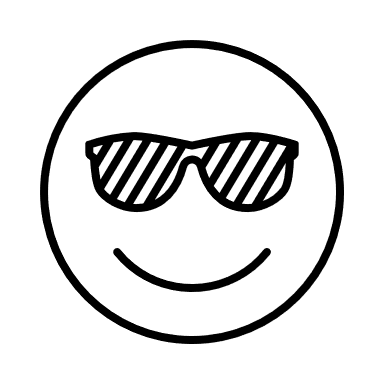 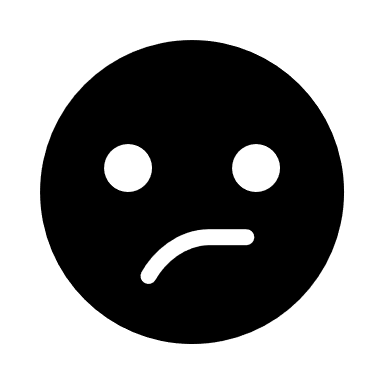 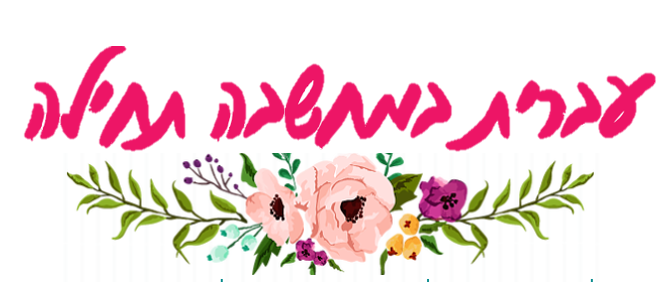 הנער גבה בשני ס"מ.
גָּבָה
אסף חוב
התרומם
גָּבַהּ
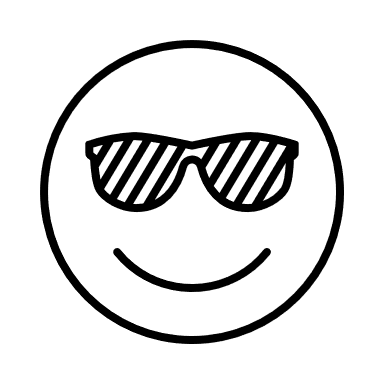 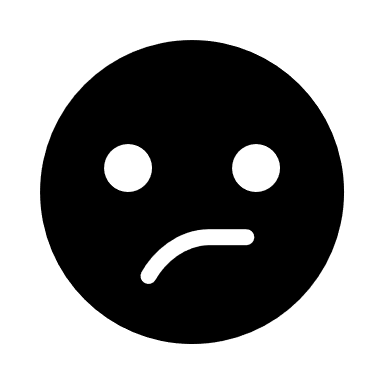 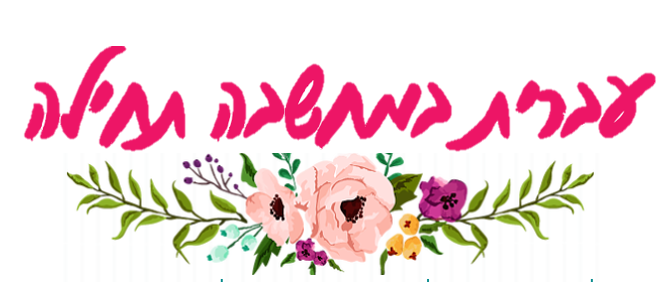 מה שצריך... יקרה.
לִקְרוֹת
קר"א
קר"ה
לִקְרֹא
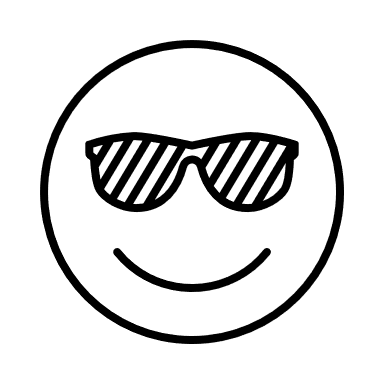 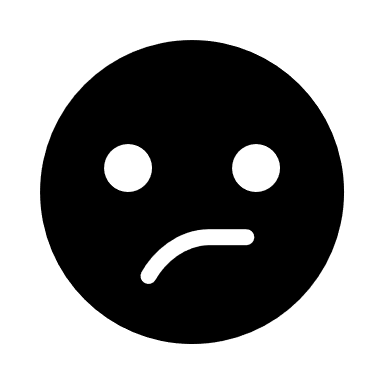 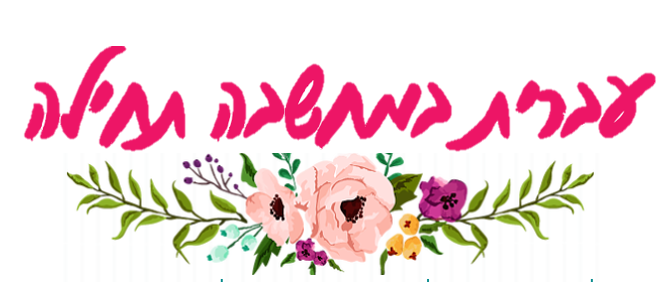 העבריינים .... מהעונש.
יִירְאוּ
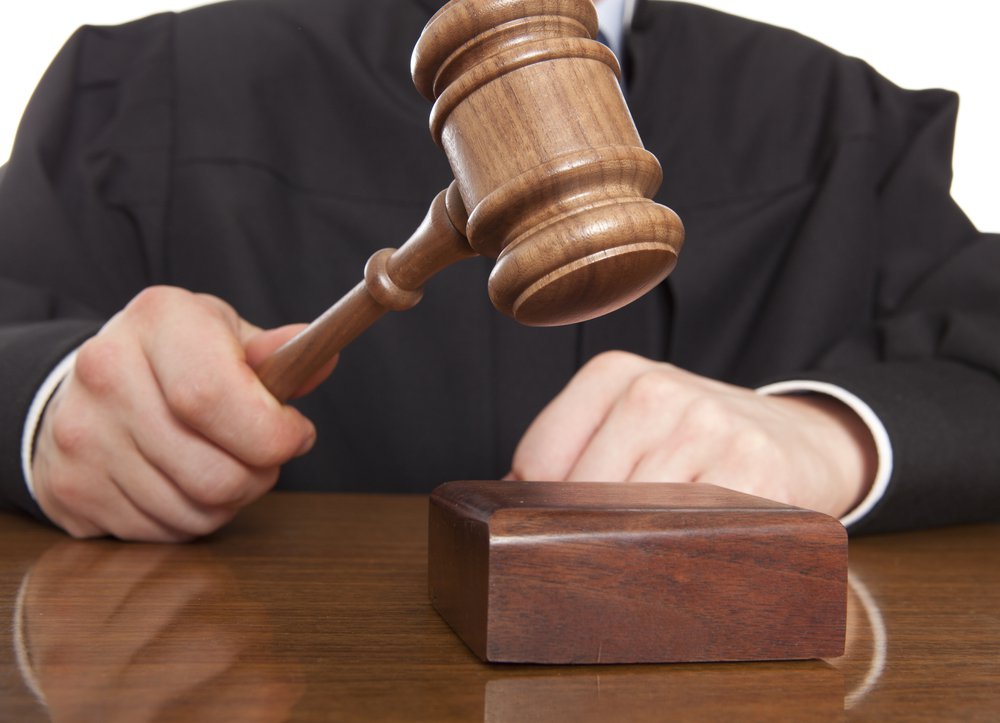 יר"א
רא"ה
נראה
יֵרָאוּ
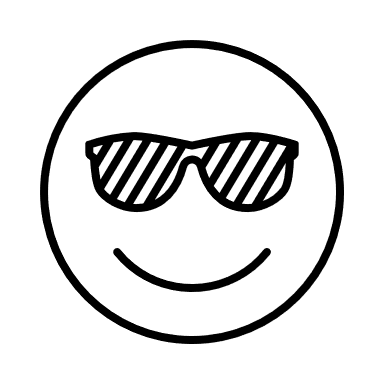 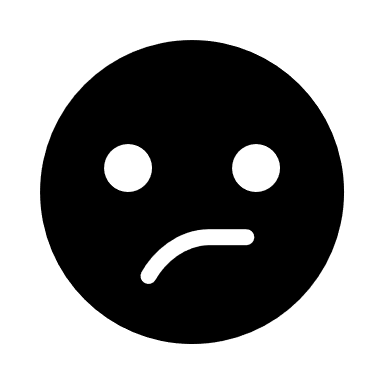 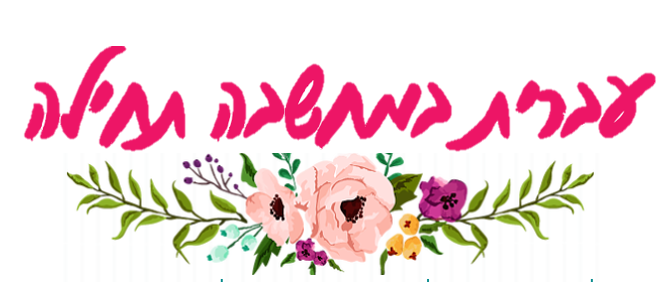 העצים  ---  את עליהם בסתיו.
יָשִׁירוּ
שי"ר
נש"ר
(דגש)
יַשִּׁירוּ
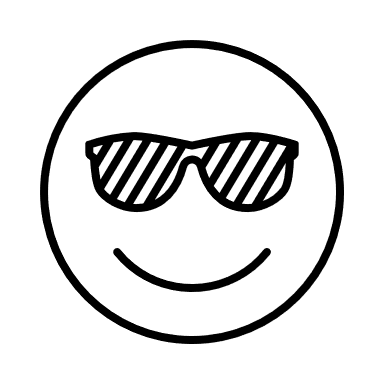 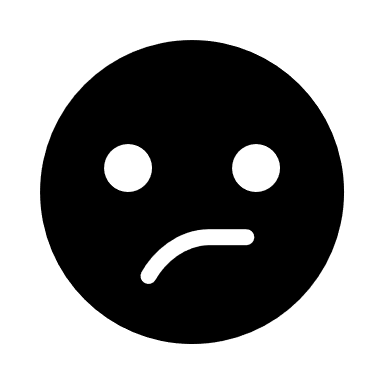 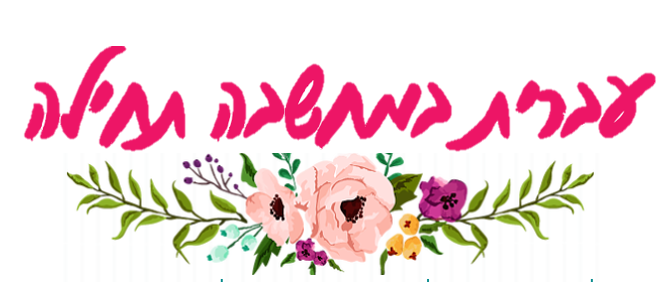 הנערים ------ במקהלה
יָשִׁירוּ
שי"ר
נש"ר
(דגש)
יַשִּׁירוּ
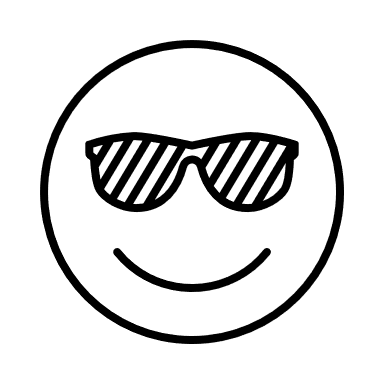 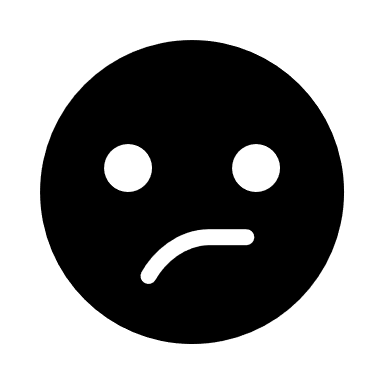 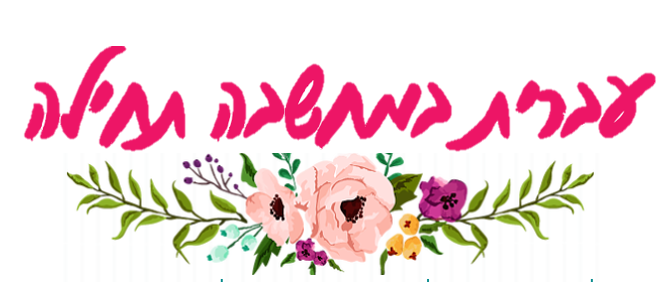 בסוף המופע  מָחָאתִי / מָחִיתִי  כף.

מַשִּׁיב/ מֵשִׁיב/ מוֹשִׁיב הרוח ומוריד הגשם.

אבי בַּנַּאי/ בַּנָּאִי מוכשר.

אתה נוֹכָח / נוֹכֵחַ לדעת שישראל היא מעצמת על.
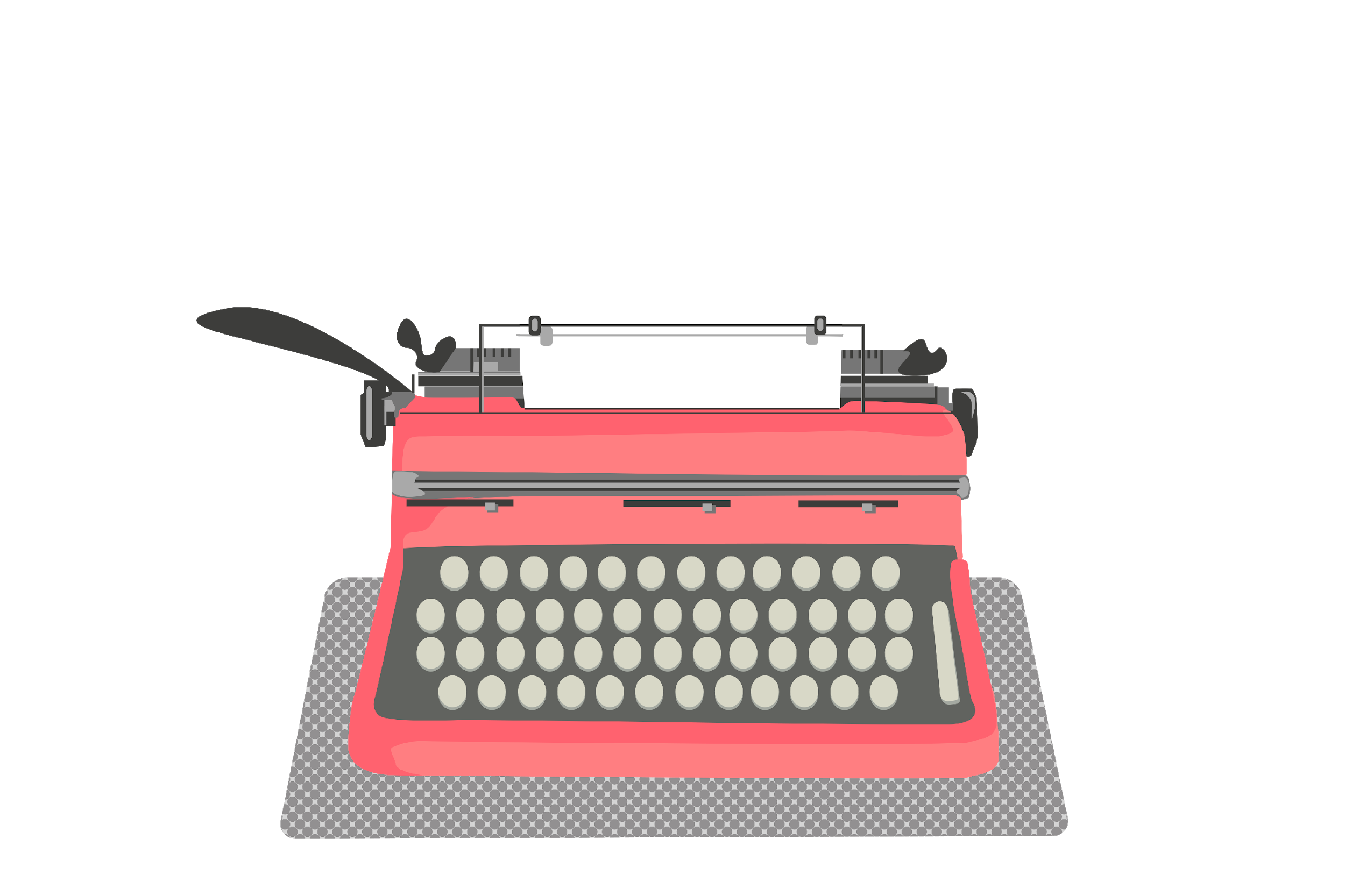 תרגול נוסף
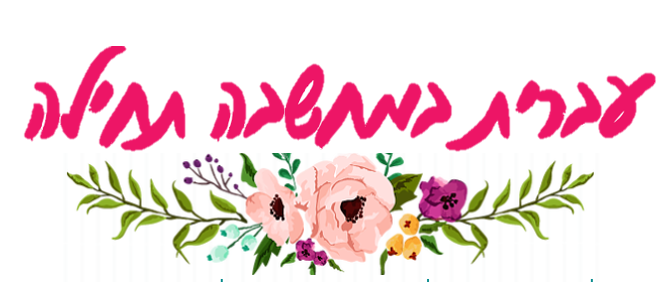 ראש הממשלה הוֹשִׁיט / הֵשִׁיט יד לשלום.

הפועלים הוֹרִיקוּ /  הֵרִיקוּ את האשפה.

כתוב משפט מתאים לפועל כַּנְּסוּ.

שבץ את הפועל נוֹעָצִים בשני משפטים שונים. בכל משפט הפועל יהיה בגזרה שונה ובבניין שונה.
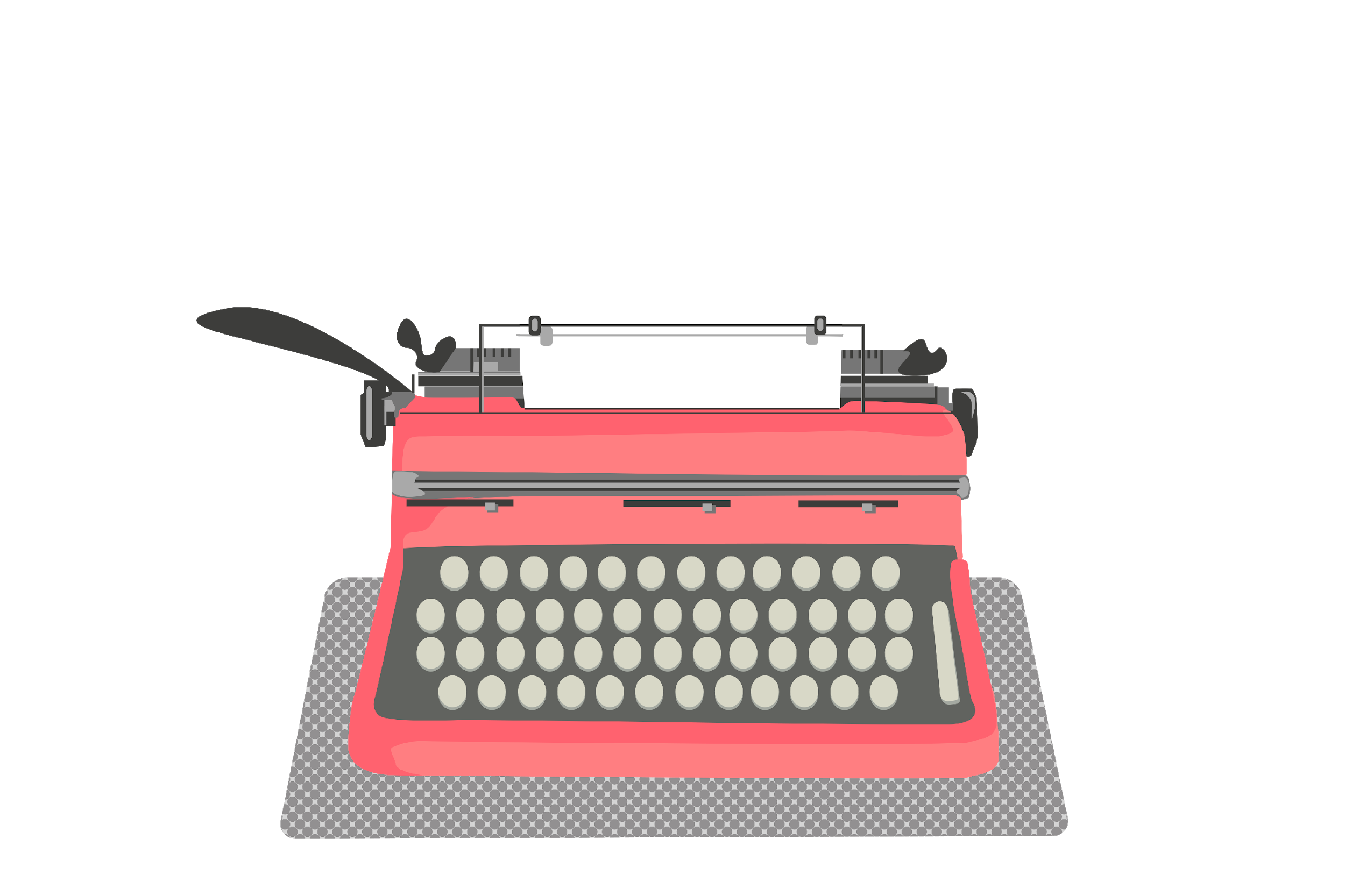 תרגול נוסף
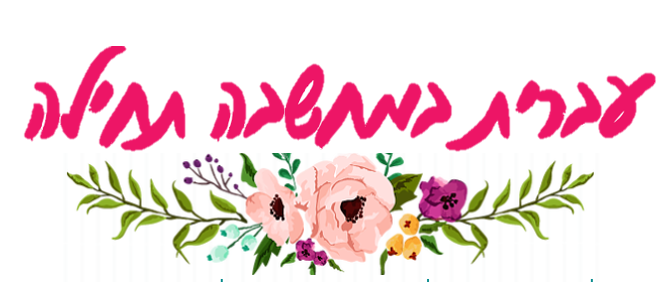 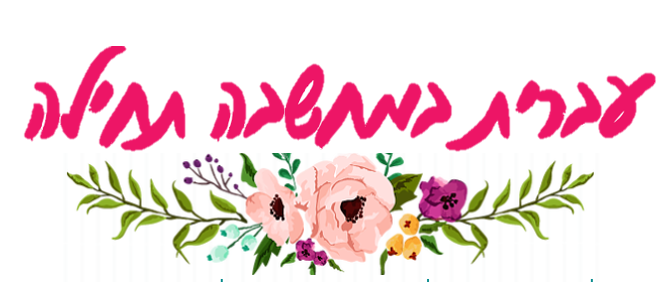 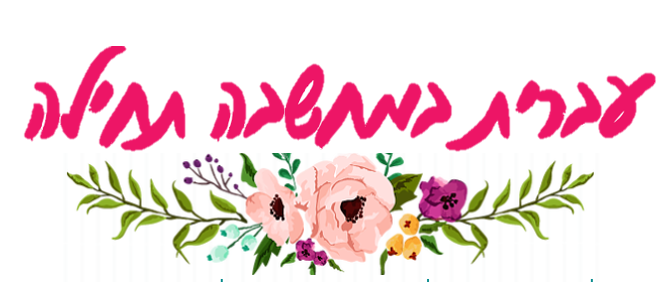